,,ELEKTRYK’’ dla gimnazjalistów w ramach promocji szkoły
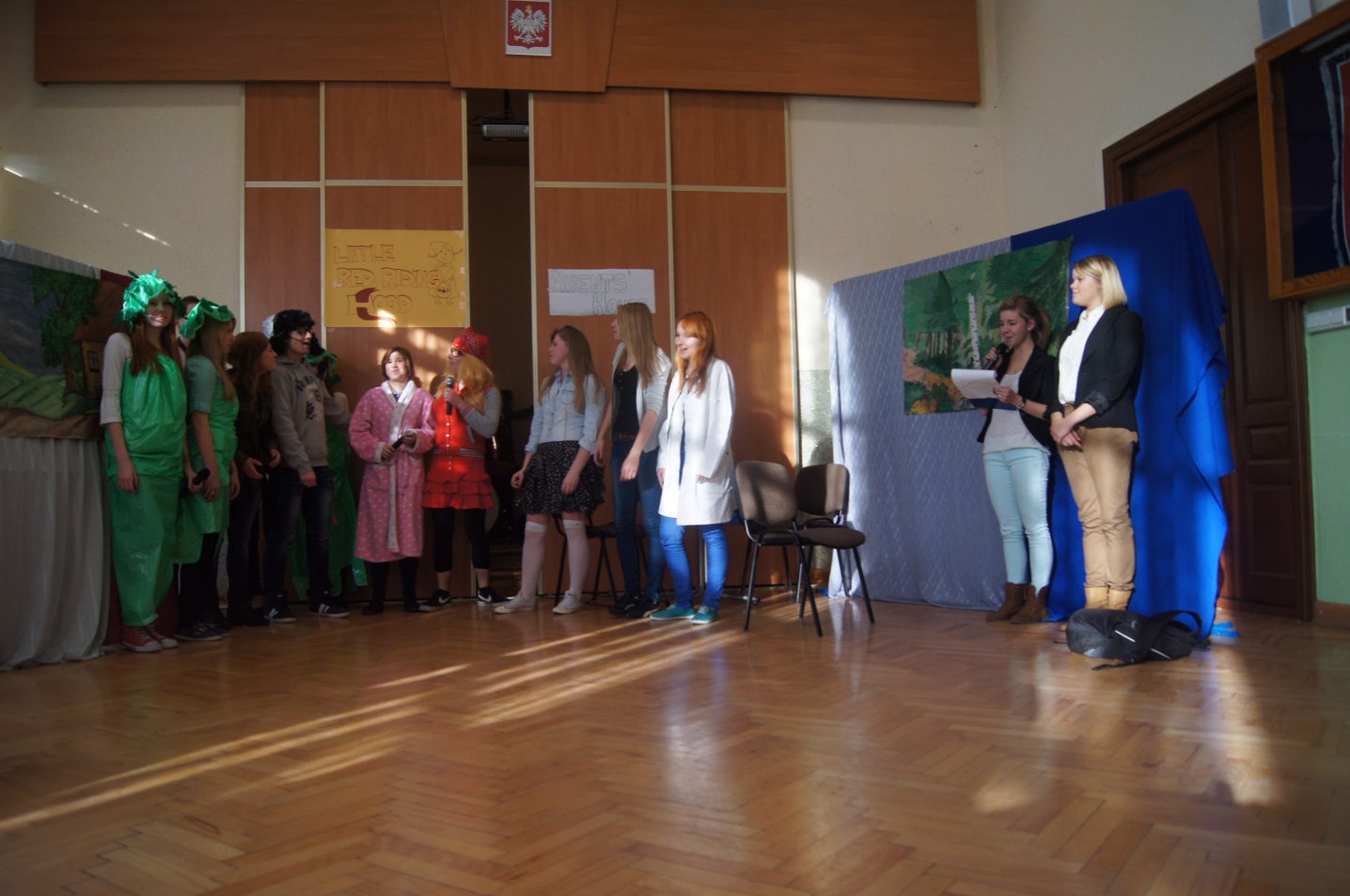 18 grudnia 2013 roku po raz trzeci gościliśmy w naszej szkole gimnazjalistów z powiatu mieleckiego.
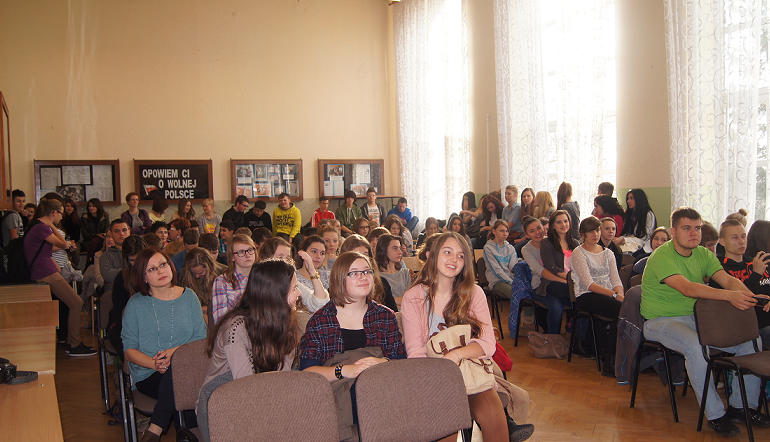 Szkolna grupa teatralna „ Melpomena”  dała popis swych aktorskich umiejętności. Wystawiono nowoczesną wersję  bajki   
„ Czerwony Kapturek”, oczywiście w języku angielskim.
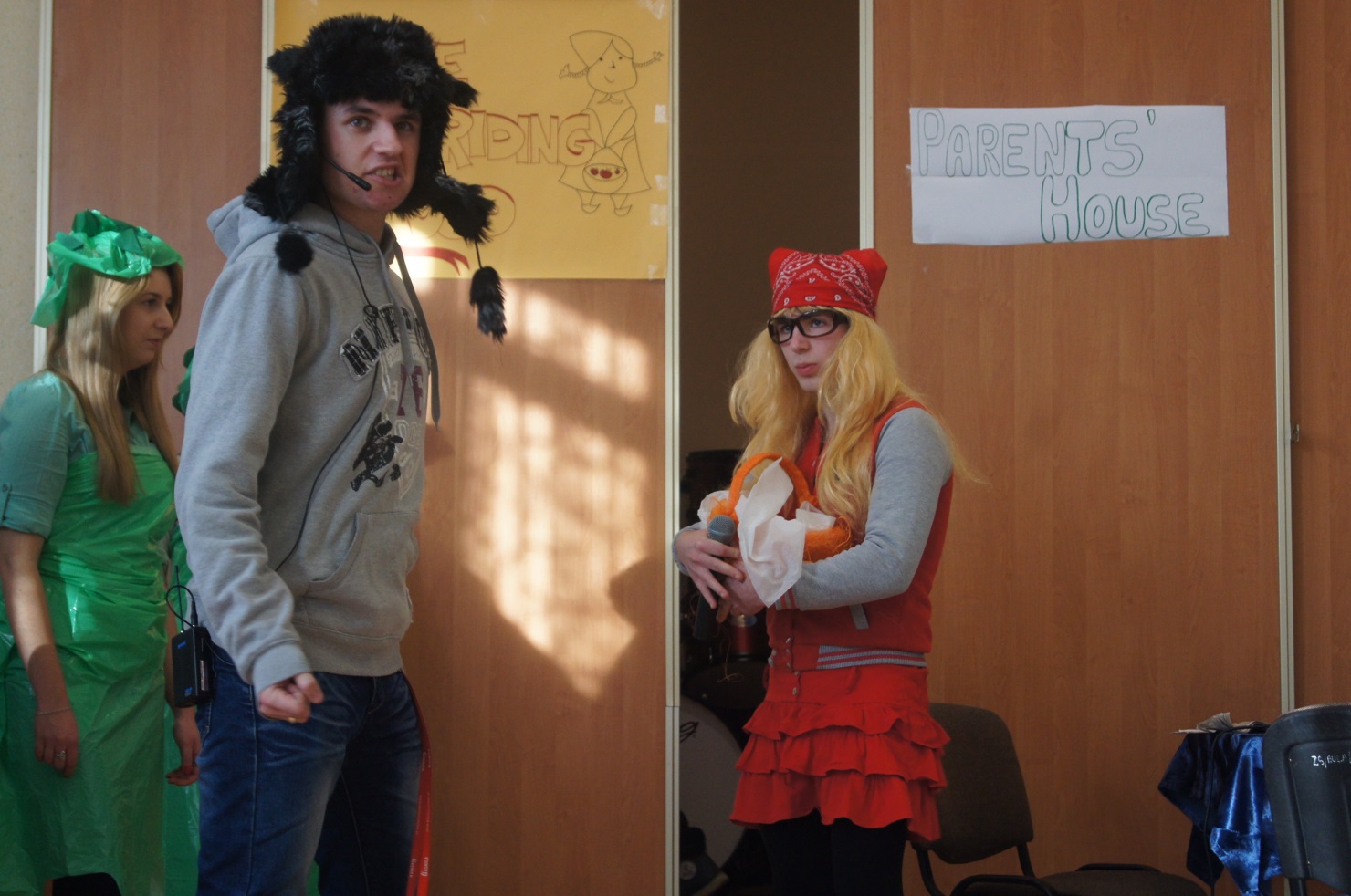 Tekst sztuki miał bardzo humorystyczny charakter, o czym świadczyły salwy śmiechu rozlegające się raz po raz na sali. Nawet aktorom trudno było utrzymać  powagę…
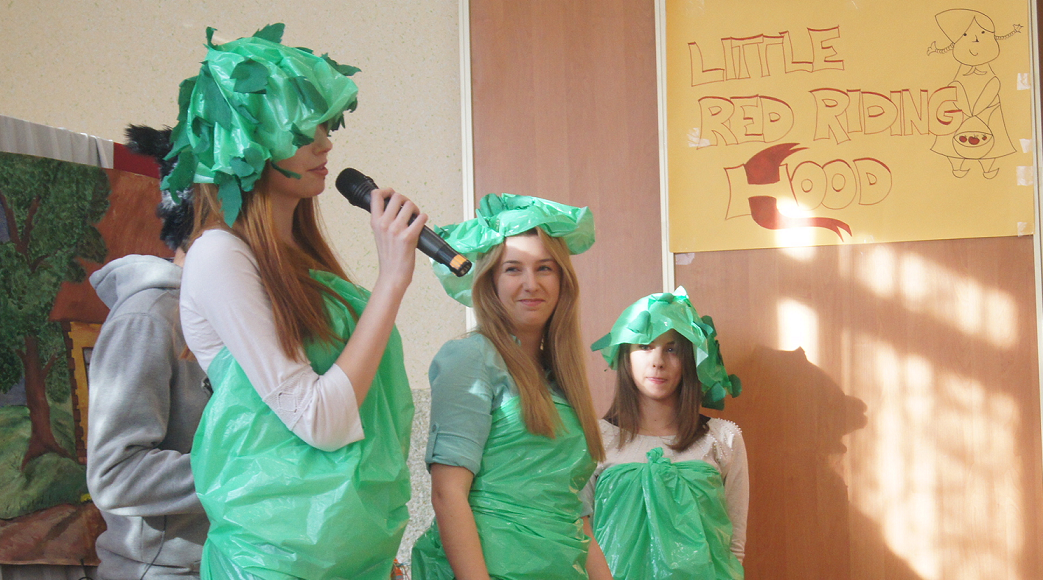 Po przedstawieniu odbył się koncert w wykonaniu uczniów i absolwentów naszej szkoły.
Na instrumentach zagrali w odnowionym składzie muzycy z zespołu „ Elektro”.
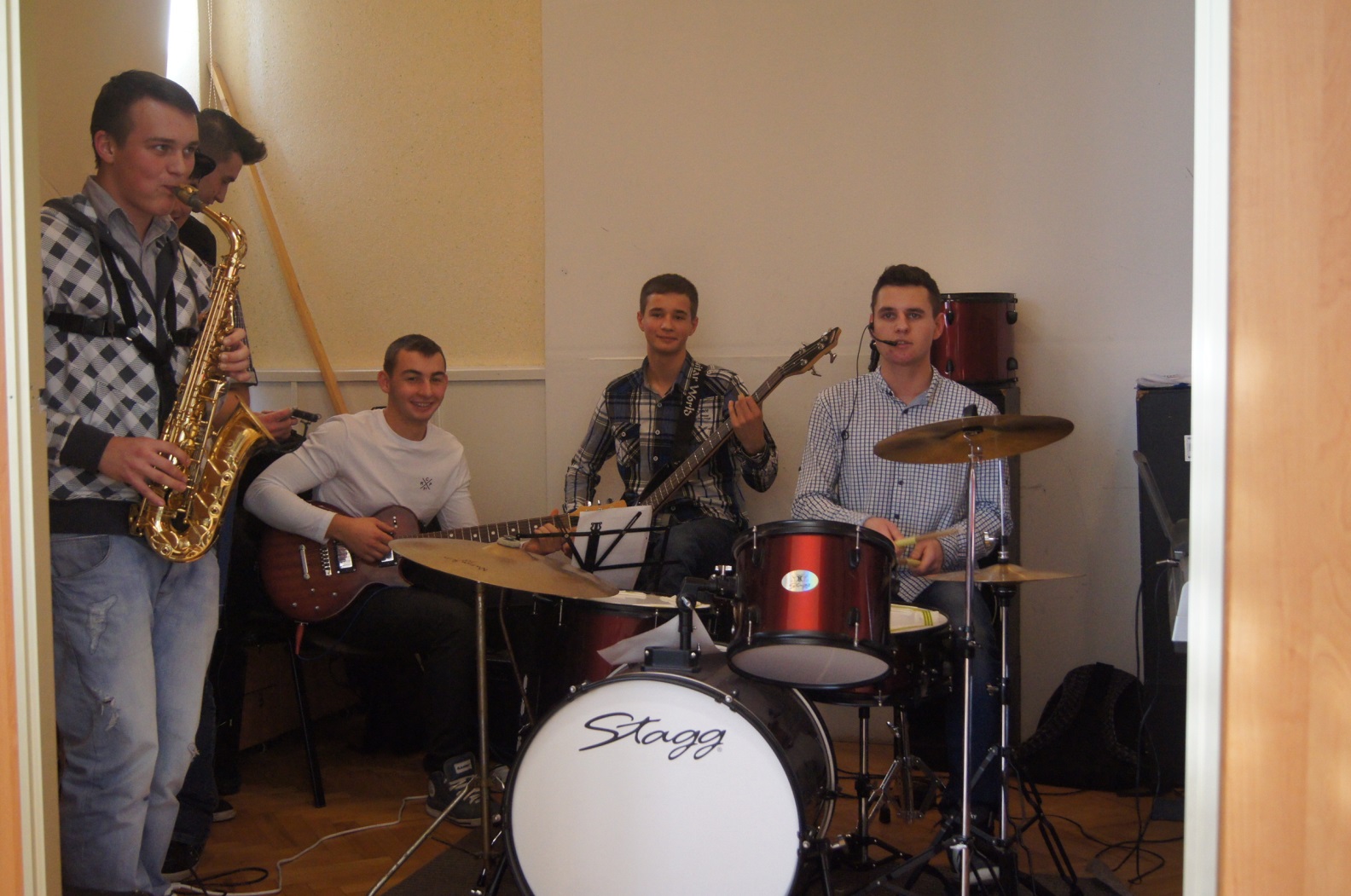 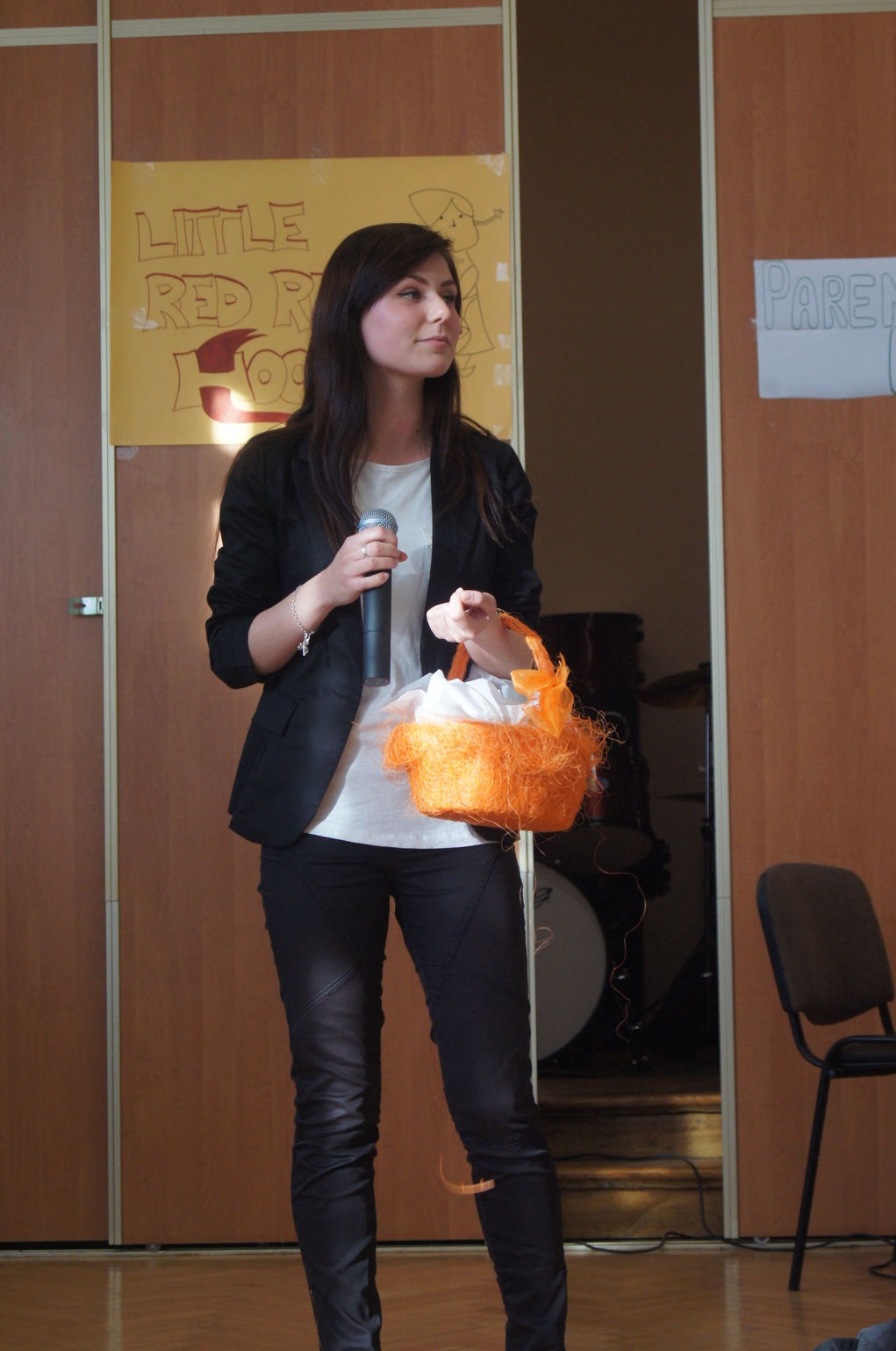 Uczniowie technikum gastronomicznego z kl. 2B upiekli świąteczne ciasteczka .

 „Szkolne hostessy”, w dekoracyjnych koszyczkach , roznosiły ten słodki poczęstunek dla naszych gości.
Gimnazjaliści zwiedzali szkołę,  „zaglądali” do wybranych pracowni, „Elektryka”. Zwiedzili też wystawę pięknie nakrytych i udekorowanych stołów.
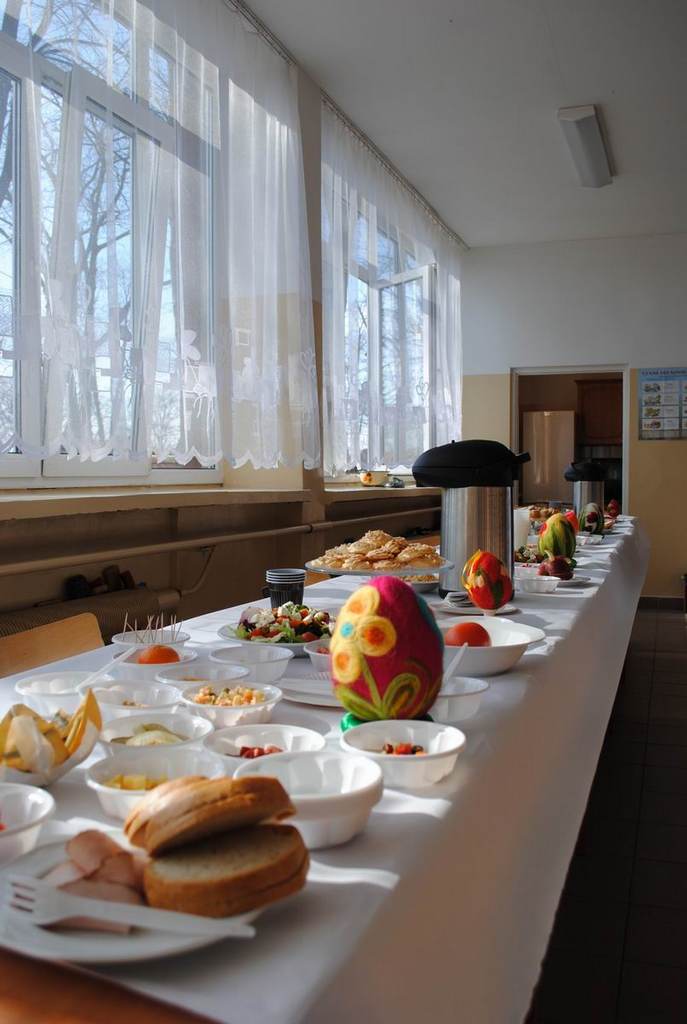 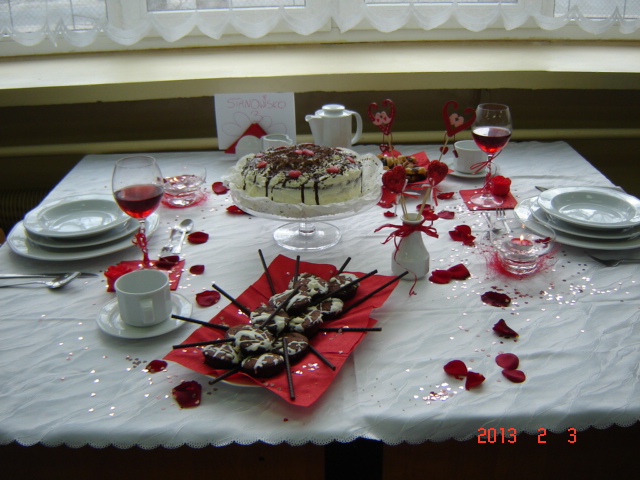 Gimnazjaliści pytali o wszystko: nauczycieli,  kolegów z „Elektryka”, pracowników szkoły. Zachęcił ich do tego dyrektor  Zbigniew Witek, który na zakończenie przedstawił ofertę edukacyjną szkoły.
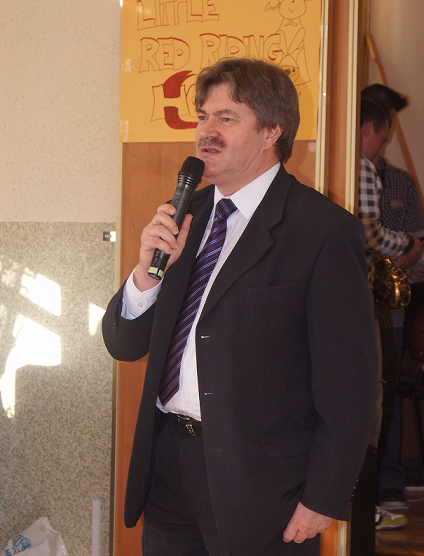